&
FAREWELL
GREETINGS
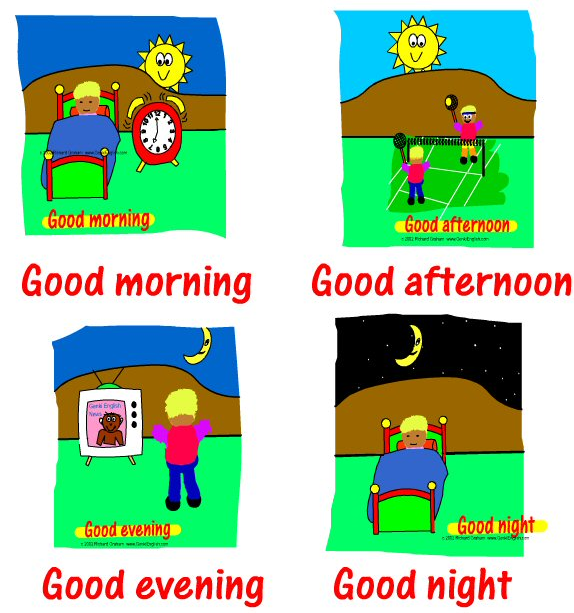 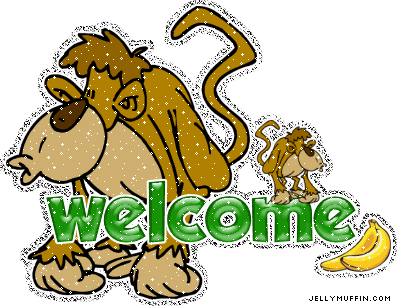 Hi. What’s your name?
My name is Bart Simpson.
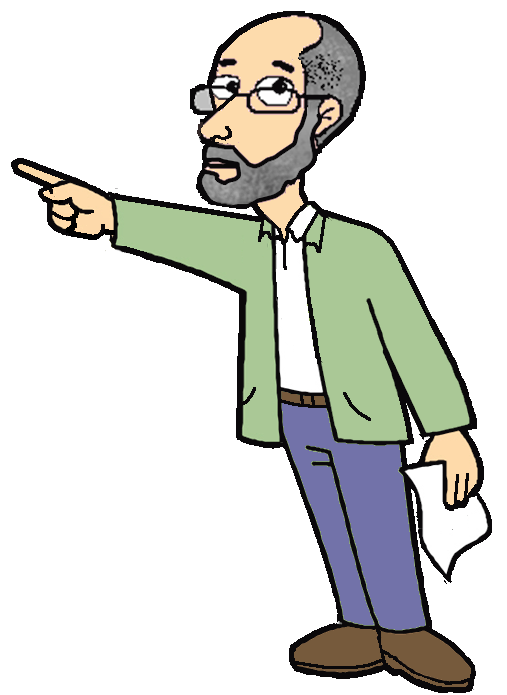 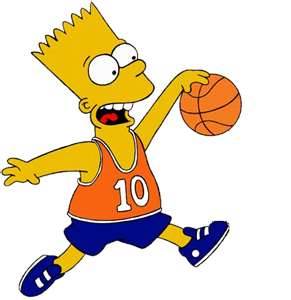 Nice to meet you too.
Nice to meet you.
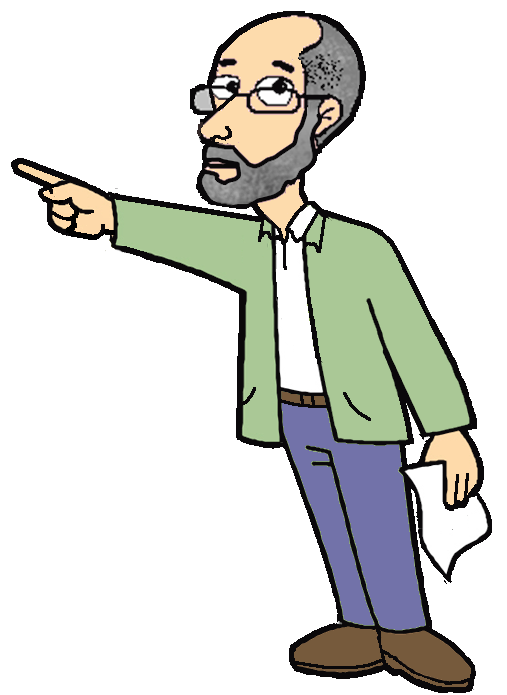 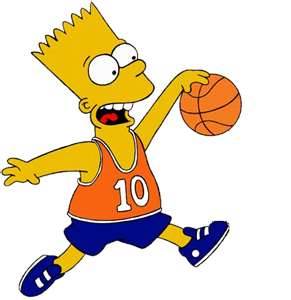 Hi.
How are you?
Fine. 
Thanks.
Good.
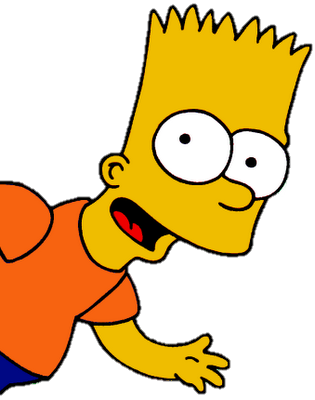 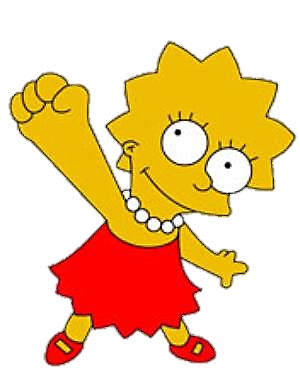 How about you?
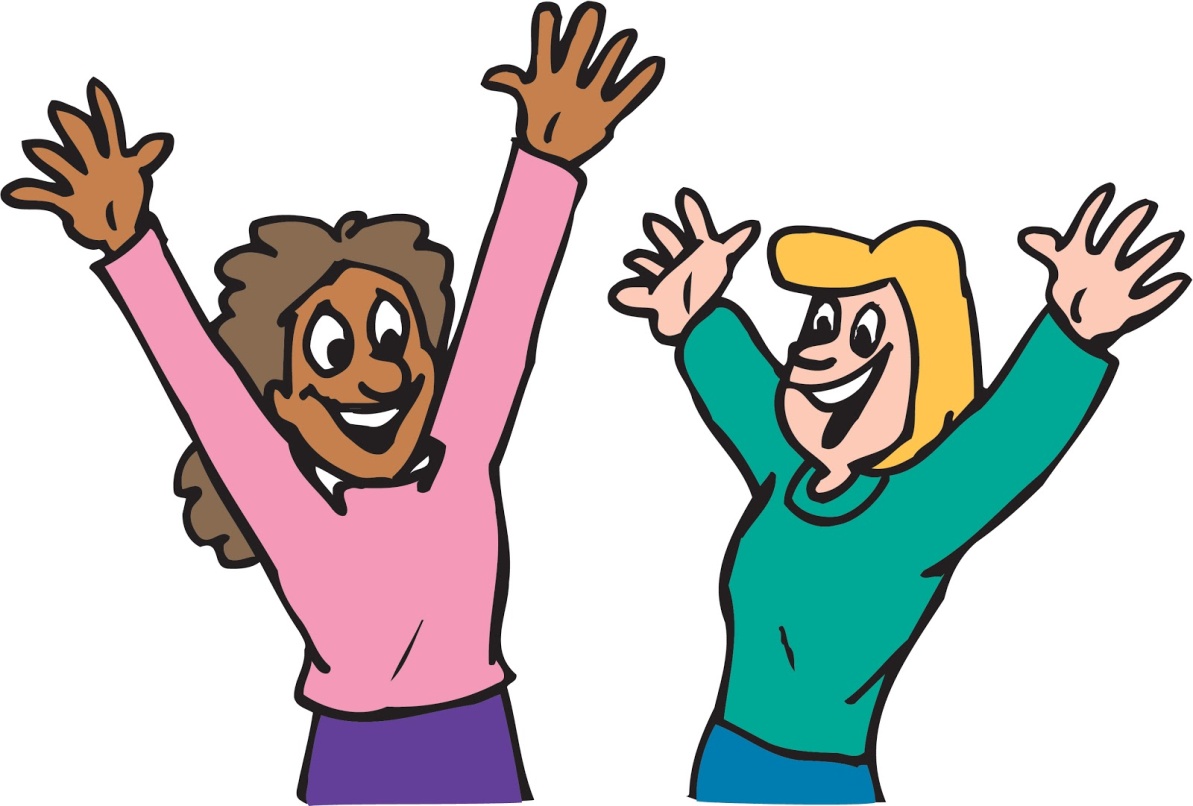 Hello !
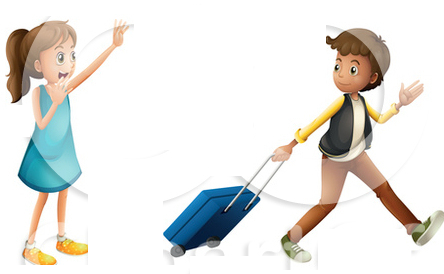 Goodbye !
Let’s read the words.
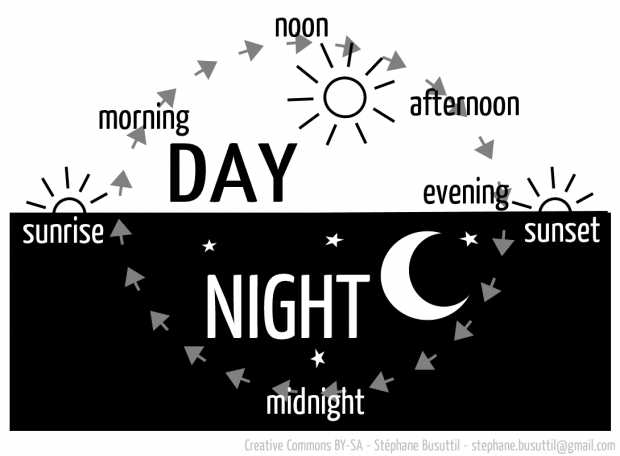 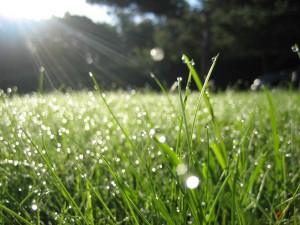 morning (am)
from 6:00 to 12:00
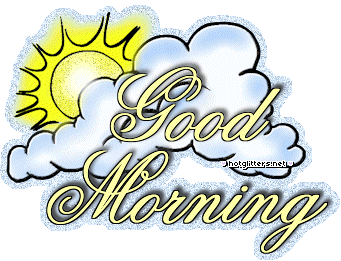 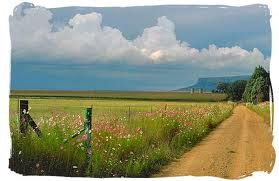 afternoon (pm)
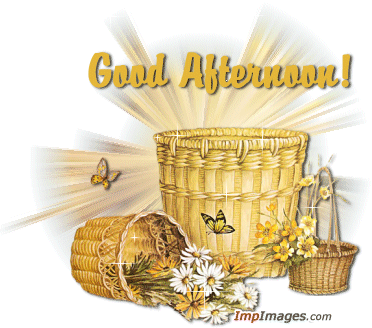 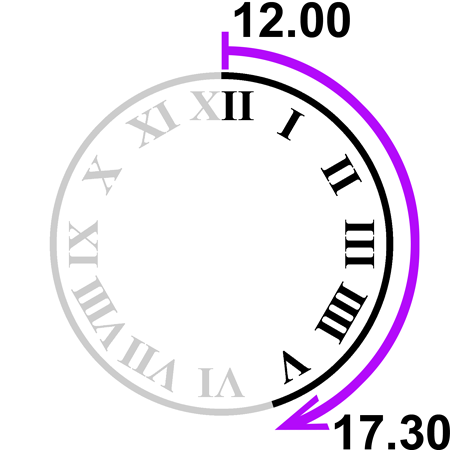 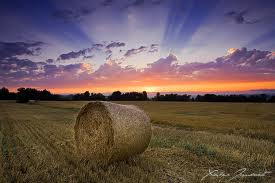 evening (pm)
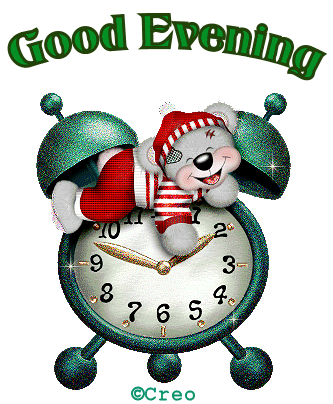 from 5:30 
to 10:00
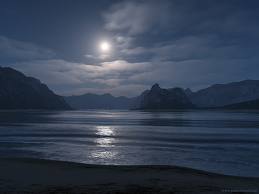 night (pm)
after 10:00
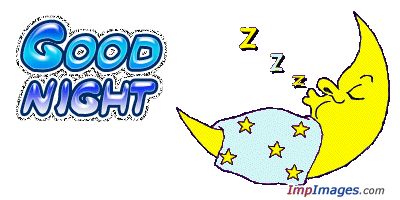 Read.
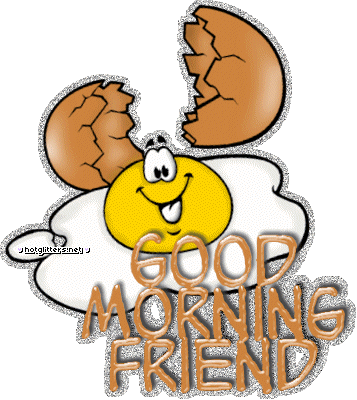 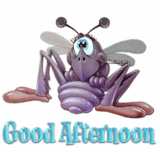 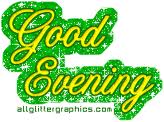 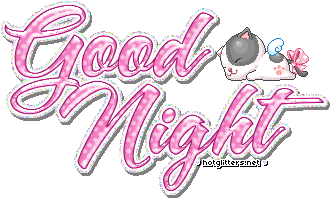 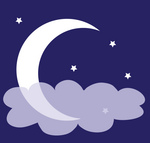 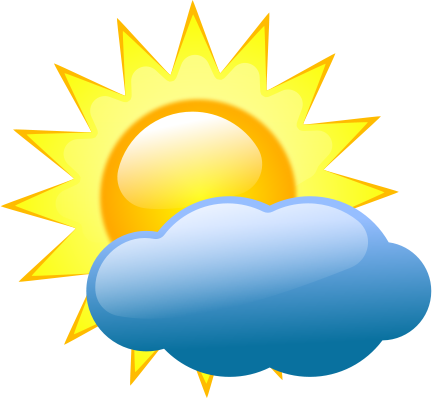 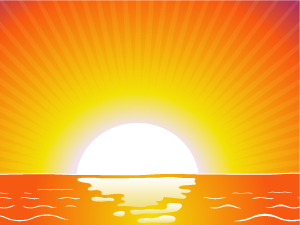 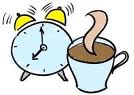 Match the pictures.
What’s your favourite 
part of the day?
My favourite part of the day is ____________.
morning
evening
afternoon
night
Read the rhyme together.
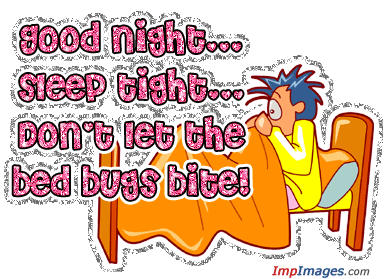 on leaving:
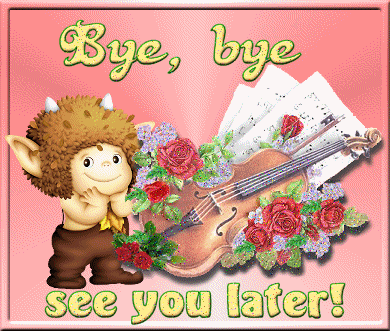 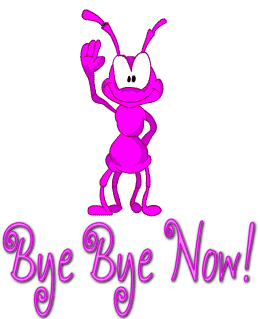 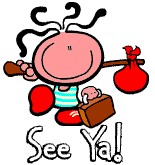 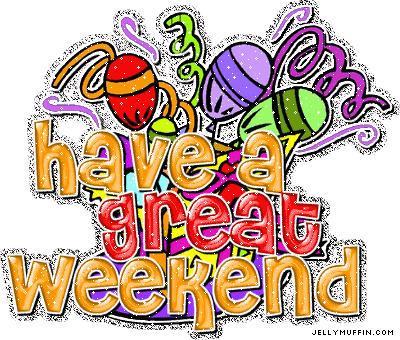 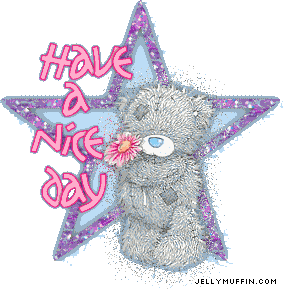 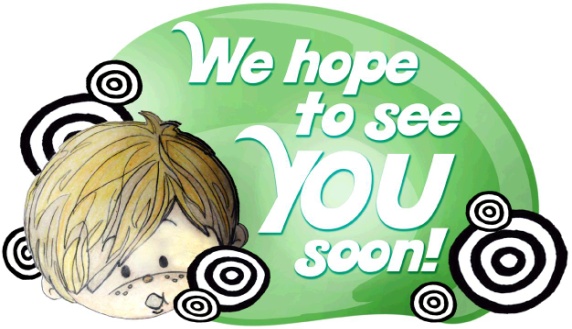 ©dorkas
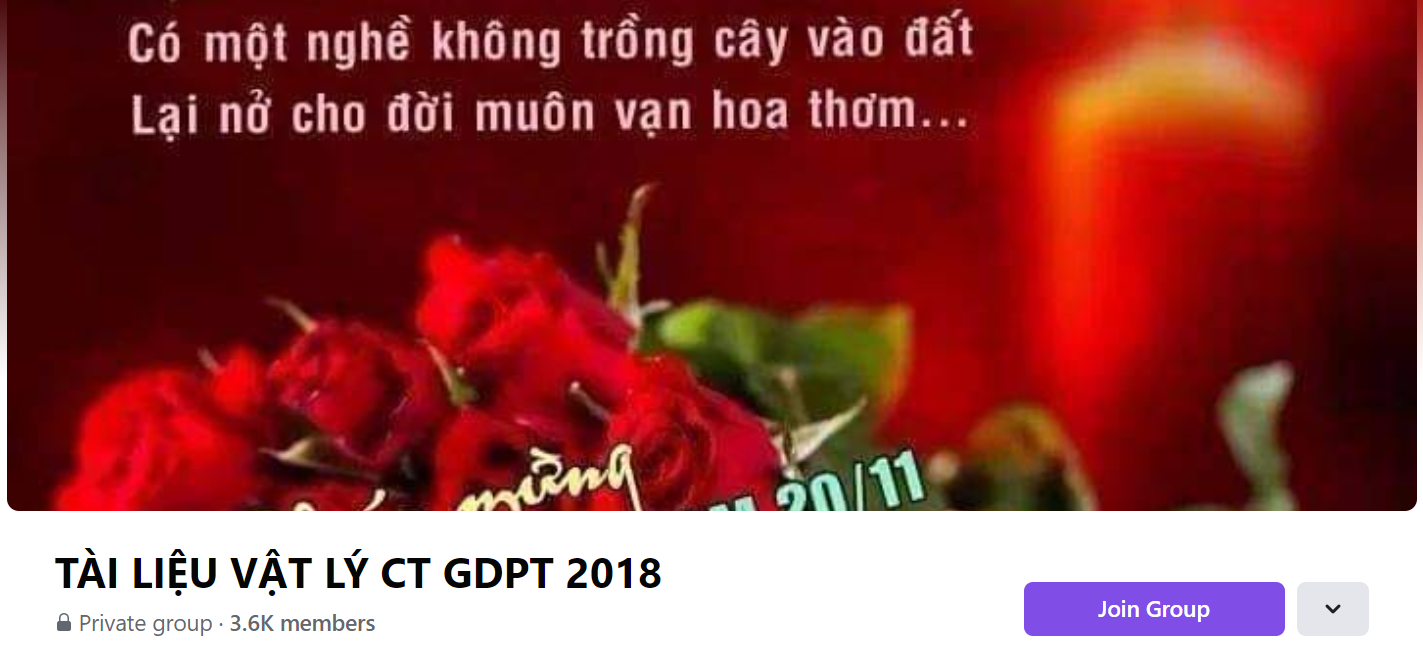 SƯU TẦM: ĐOÀN VĂN DOANH, NAM TRỰC, NAM ĐỊNH
LINK NHÓM DÀNH CHO GV BỘ MÔN VẬT LÝ TRAO ĐỔI TÀI LIỆU VÀ CHUYÊN MÔN CT 2018
https://www.facebook.com/groups/299257004355186